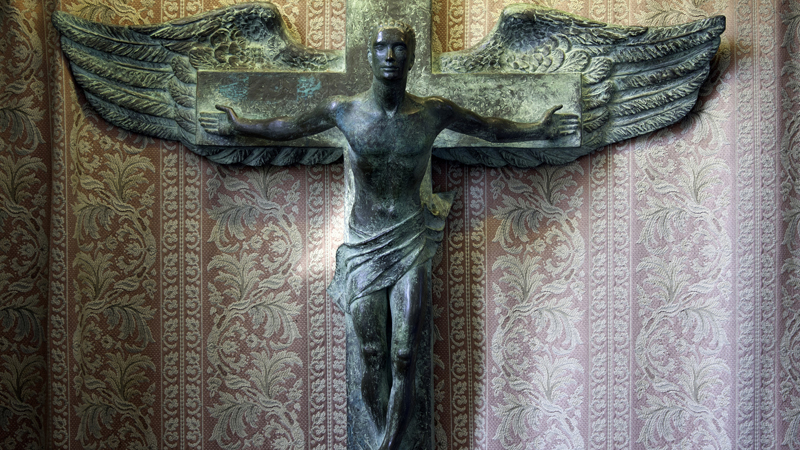 How does your past continue to ensnare you?
 
What allowed your faith to evolve beyond observance of the law—
to knowing Christ?
 
When have you experienced 
a sense of unity with Christ
 in your suffering?
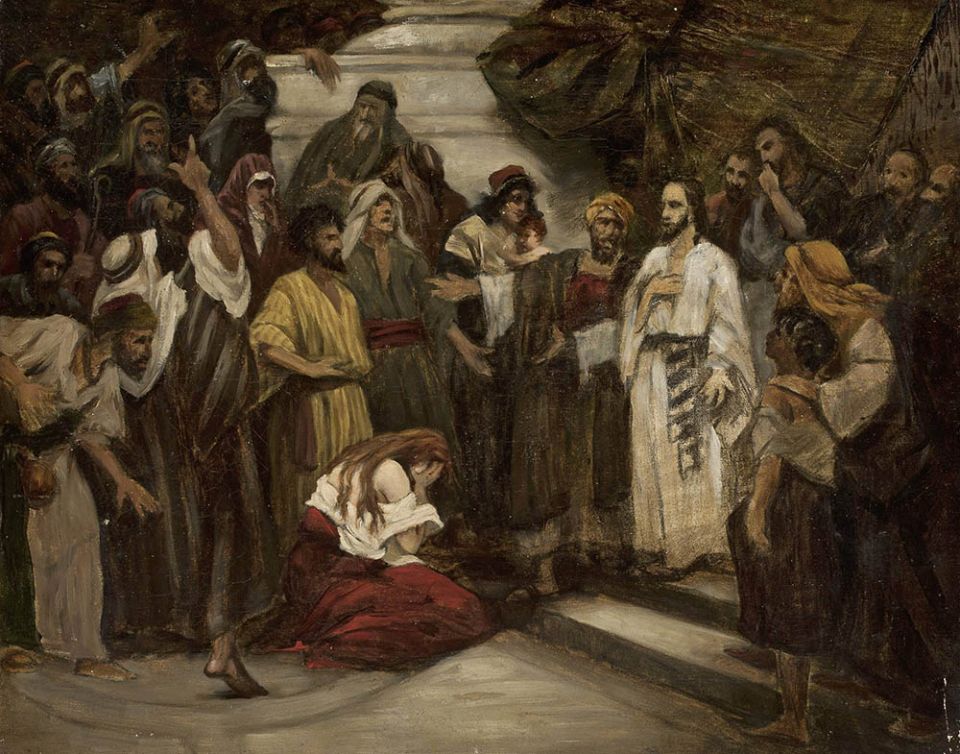 What kind of price or pain have you experienced as part of the act of forgiving another?
 
How do you keep a readiness to forgive—even for those who have not asked for it?
How is it different for you to have your errors noted by someone who loves you, than by someone who is hostile toward you?

When has your forgiveness been the source of transformation for you or the person whom you forgave?
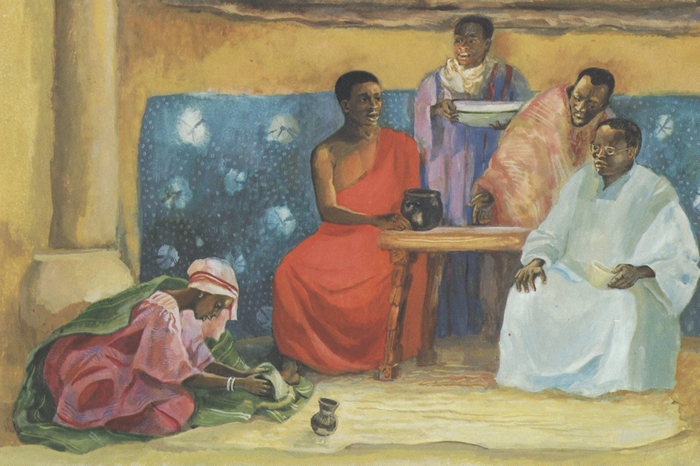